Percentage of municipalities by MMR-1* vaccination coverage 
in Latin American and Caribbean countries, 2008-2020
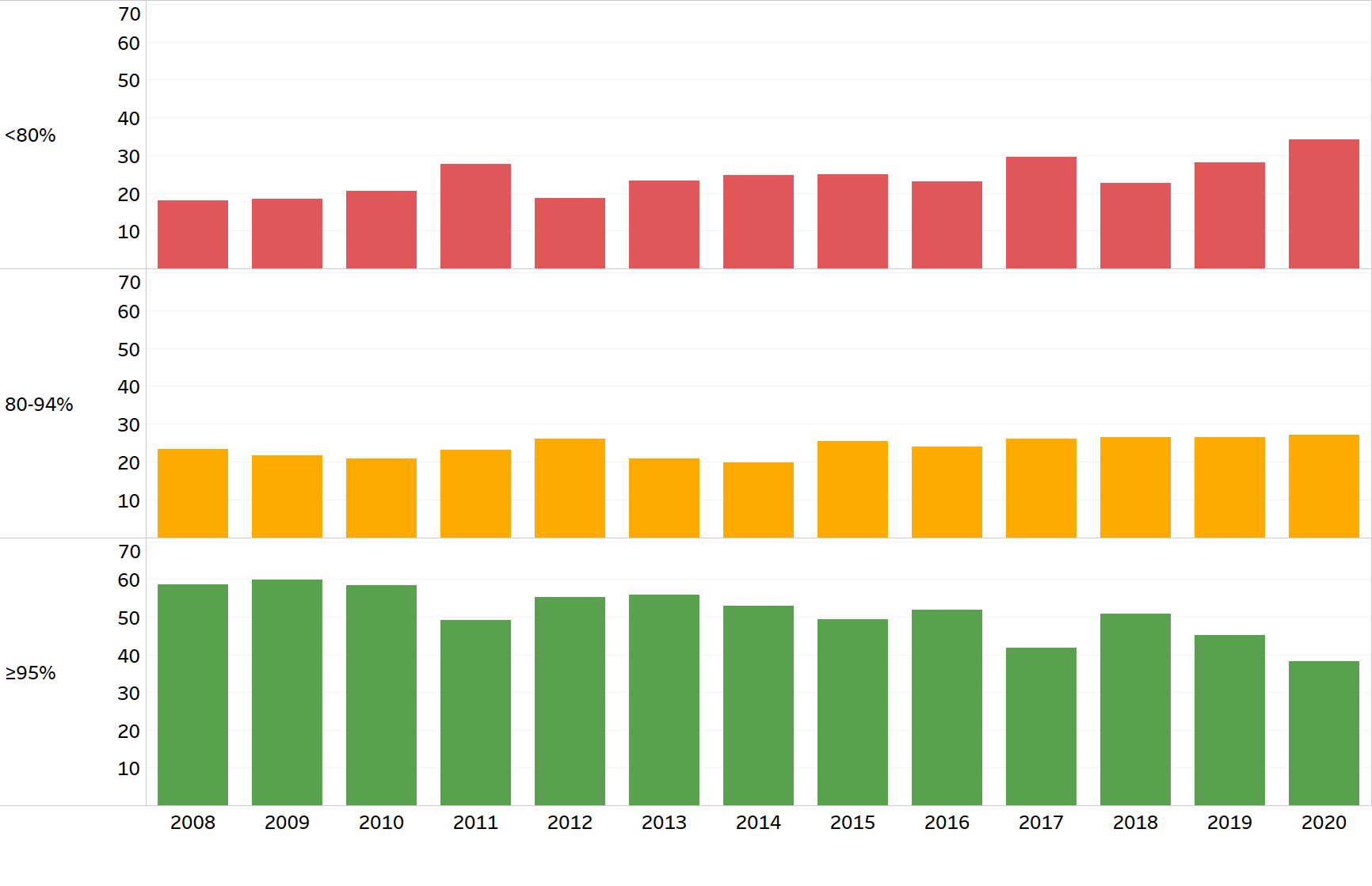 Source: Country reports through the PAHO-WHO/UNICEF Joint Reporting Form (JRF).
*Haiti’s national immunization schedule uses measles-rubella (MR) vaccine in children 9 months of age.
[Speaker Notes: Will update this graph for the period 2010-2020]